Opposites
Original story found on Tarheel Reader https://tarheelreader.org/  By ayumama
Modified by Meghan Conover
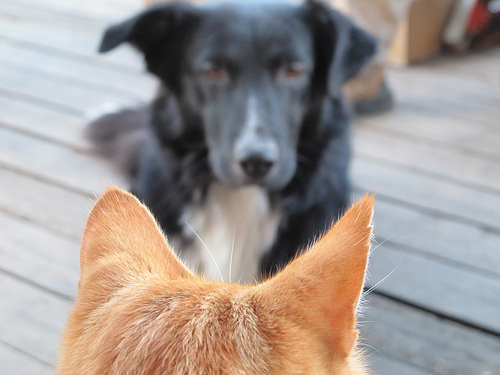 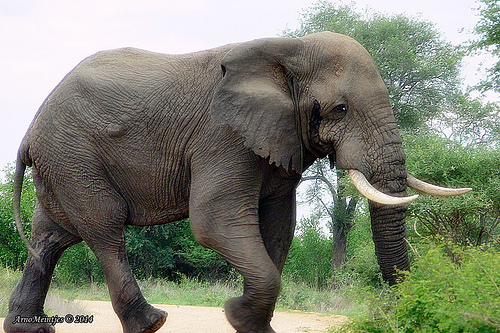 big
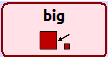 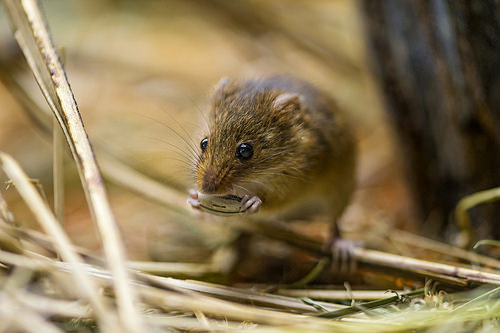 small
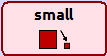 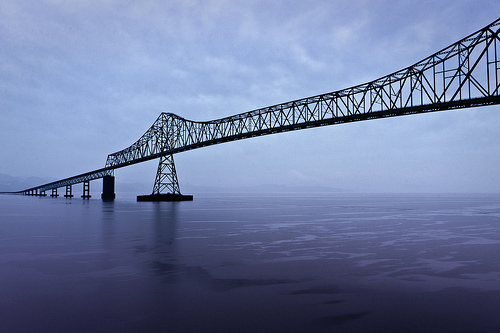 long
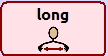 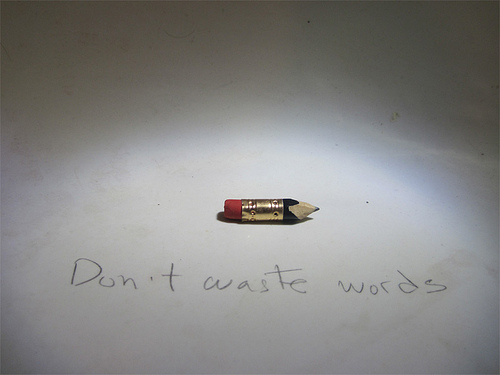 short
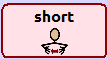 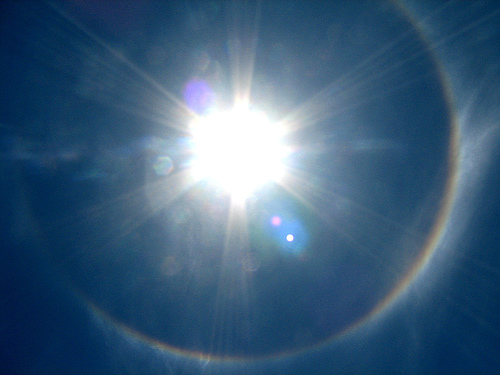 sunny
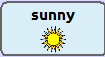 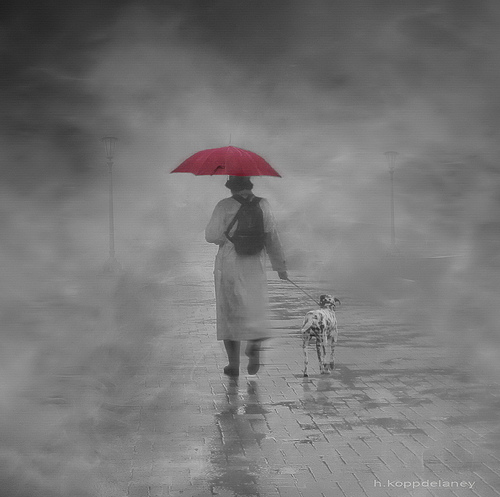 rainy
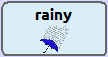 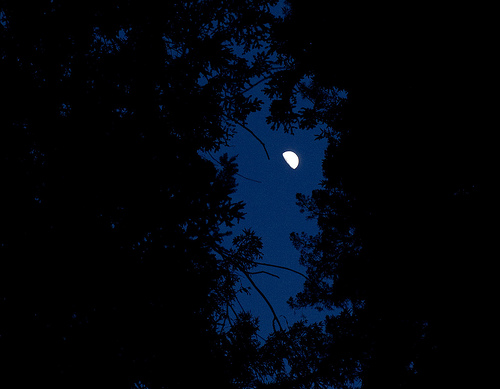 night
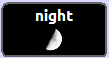 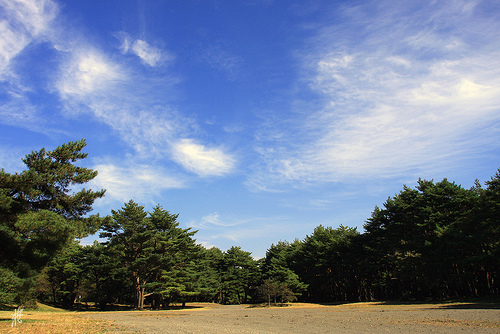 day
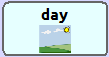 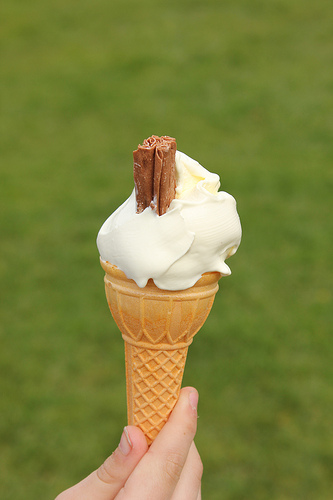 cold
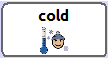 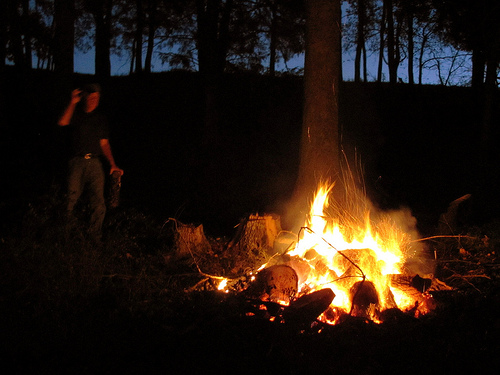 hot
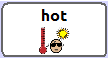 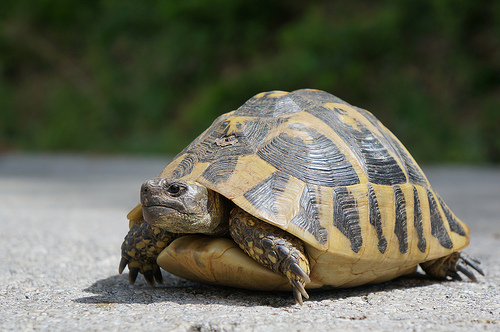 hard
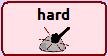 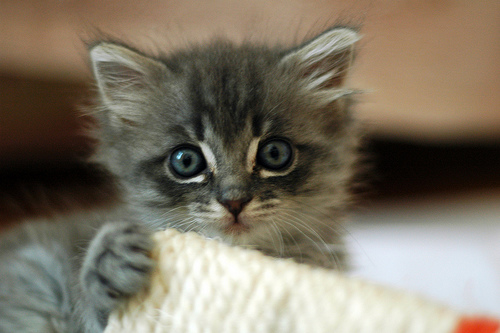 soft
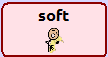 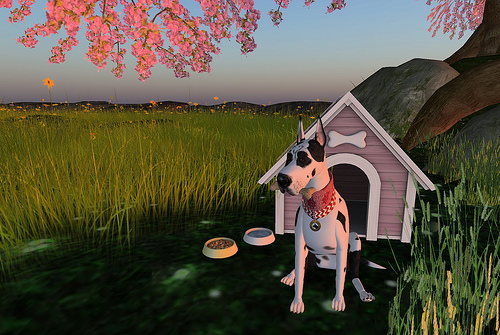 out
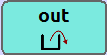 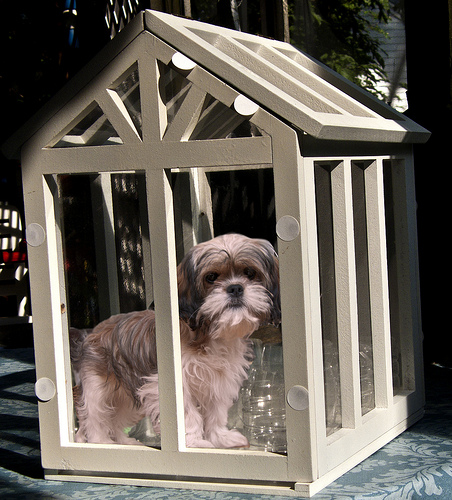 in
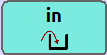 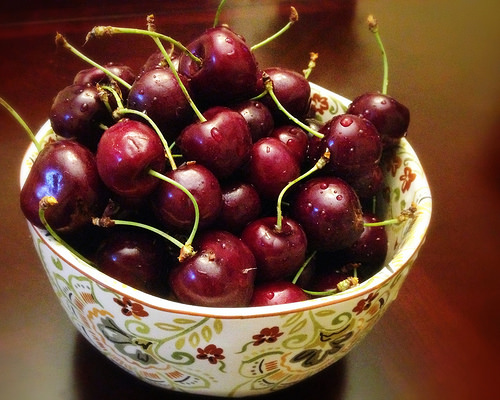 full
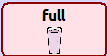 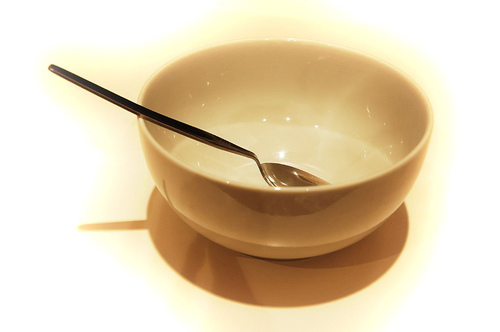 empty
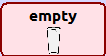 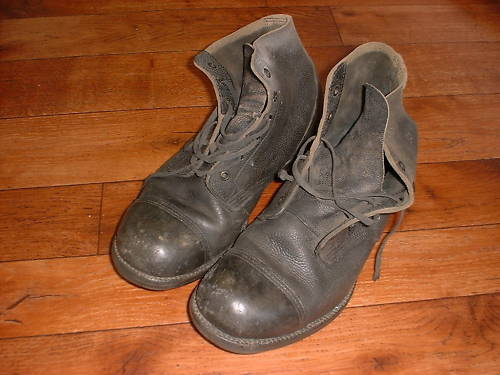 old
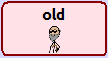 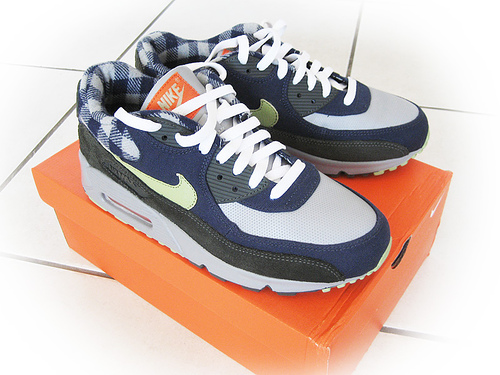 new
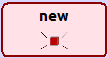 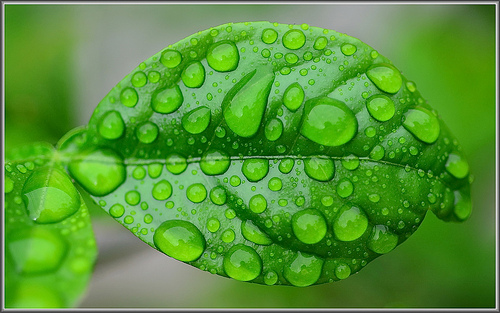 wet
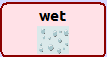 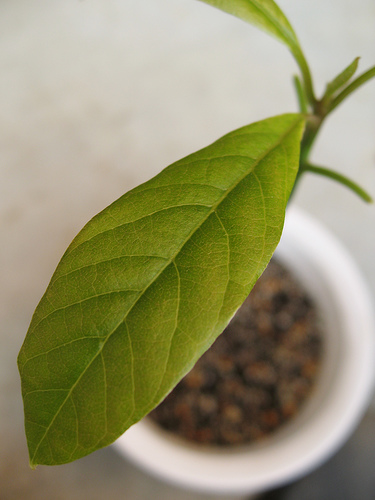 dry
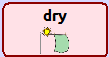 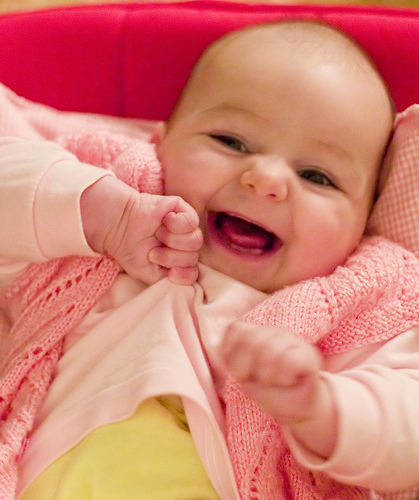 happy
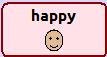 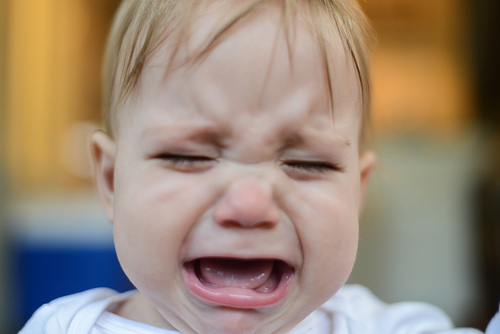 sad
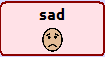